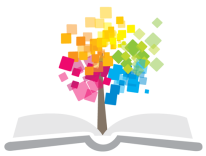 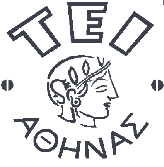 Ανοικτά Ακαδημαϊκά Μαθήματα στο ΤΕΙ Αθήνας
Δίκτυα Υπολογιστών ΙΙ (Ε)
Υπηρεσίες WEB και DNS

Ιφιγένεια Φουντά

Τμήμα Μηχανικών Πληροφορικής Τ.Ε.
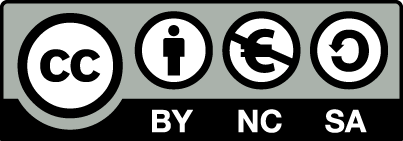 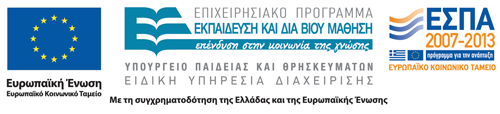 1
Υπηρεσίες WEB & DNS
Υπηρεσία DNS - Domain Name System

Υπηρεσία WWW- World Wide Web
2
Υπηρεσία DNS
Υπηρεσία DNS – Domain Name System

Η υπηρεσία DNS παρέχεται από το Σύστημα Ονομάτων Περιοχών –DNS και  υποστηρίζεται από το πρωτόκολλο DNS. 
Η υπηρεσία DNS έχει πολλές χρήσεις με βασικότερη την αντιστοίχιση των ονομάτων των υπολογιστών σε διευθύνσεις IP.
Η διαδικασία αναζήτησης IP διεύθυνσης που αντιστοιχεί σε όνομα ονομάζεται ανάλυση ονόματος - name resolution.
3
Υπηρεσία DNS
Το Σύστημα Ονομάτων Περιοχών -DNS (ή  Σύστημα Ονοματοδοσίας) είναι ένα ιεραρχικό  σύστημα, το οποίο βασίζεται σε περιοχές (Domain) και υλοποιείται με ένα κατανεμημένο σύστημα βάσεων δεδομένων (με κύριο κλειδί αναζήτησης το όνομα περιοχής)
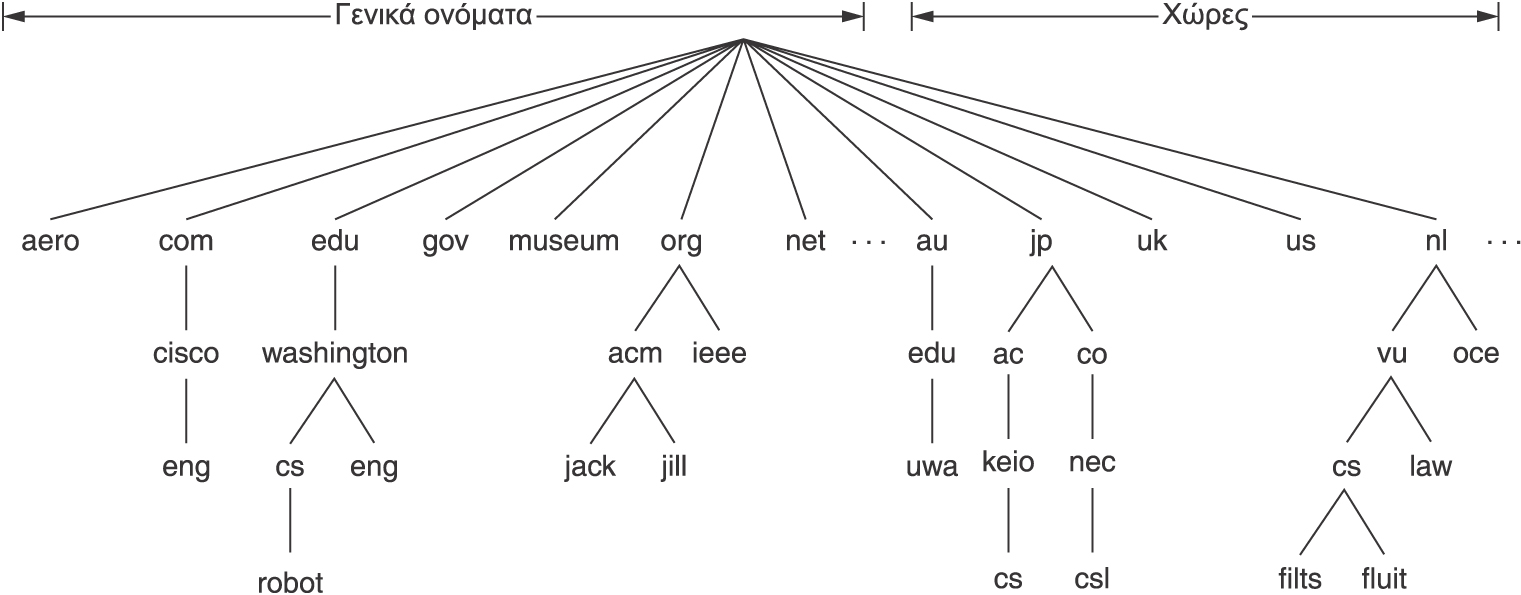 4
CN5E by Tanenbaum & Wetherall, © Pearson Education-Prentice Hall and D. Wetherall, 2011
Υπηρεσία DNS
Από λογική άποψη, το Internet διαιρείται σε 250 περίπου περιοχές ανωτάτου επιπέδου (TLD-Top Level Domain) οι οποίες διαιρούνται σε υποπεριοχές και αυτές με τη σειρά τους σε άλλες υποπεριοχές. 

Τα φύλλα του δένδρου μπορεί να αντιπροσωπεύουν έναν οργανισμό με πλήθος υπολογιστών  ή ένα όνομα υπολογιστή. Για παράδειγμα το όνομα περιοχής (domain name) του ΤΕΙ Αθήνας είναι teiath.gr, ενώ το όνομα του DNS εξυπηρετητή του ΤΕΙ Αθήνας είναι hermes.teiath.gr.
5
Υπηρεσία DNS
Ο χώρος ονομάτων του DNS  χωρίζεται σε μη επικαλυπτόμενες περιοχές (ή ζώνες). 
Κάθε περιοχή συσχετίζεται με έναν ή περισσότερους διακομιστές ονομάτων.
!! Κάθε περιοχή σχετίζεται επίσης με ένα πλήθος εγγραφών πόρων (resource records) οι οποίες είναι αποθηκευμένες στη Βάση Δεδομένων του διακομιστή ονομάτων της περιοχής. 
Κάθε διακομιστής DNS περιέχει πληροφορίες που τον συνδέουν με άλλους διακομιστές ονομάτων περιοχών.
6
Υπηρεσία DNS
οι σημαντικότεροι τύποι εγγραφών πόρων:
7
Υπηρεσία DNS
Μέρος εγγραφών 
Συστήματος 
Ονομάτων 
για τη ζώνη 
teiath.gr
8
Υπηρεσία DNS
Μέρος μιας πιθανής βάσης δεδομένων DNS για την περιοχή 
cs.vu.nl.
9
CN5E by Tanenbaum & Wetherall, © Pearson Education-Prentice Hall and D. Wetherall, 2011
Υπηρεσία WEB
Υπηρεσία WEB  (WWW  - World Wide WEB)
 Παγκόσμιος Ιστός
10
Υπηρεσία WEB
Γλώσσα Σήμανσης Υπερκειμένου - HTML

Η HTML, για τη σήμανση, χρησιμοποιεί στο έγγραφο ενσωματωμένες ετικέτες (tags). 

Μορφή HTML εγγράφου
<html>
<center><font size='+2' color='blue'>Cisco Packet Tracer</font></center>
<hr>Welcome to Cisco Packet Tracer. Opening doors to new opportunities. Mind Wide Open.
<p>Quick Links:
<br><a href='helloworld.html'>A small page</a>
<br><a href='copyrights.html'>Copyrights</a>
<br><a href='image.html'>Image page</a>
<br><a href='cscoptlogo177x111.jpg'>Image</a>
</html>
11
Υπηρεσία WEB
Γλώσσα Σήμανσης Υπερκειμένου – HTML 

Στο παραπάνω html έγγραφο,  που χρησιμοποιείται ως παράδειγμα από τον Packet Tracer διακρίνουμε τις ετικέτες:
<html>……………….</html>   για έναρξη/λήξη εγγράφου HTML
<center>   …………</center>  για κεντράρισμα του κειμένου που περιέχεται 
<font size='+2' color='blue'>….</font>   για εφαρμογή font  στο κείμενο που περιέχεται
<a href='helloworld.html'>  φωτεινή/υπογραμμισμένη λέξη στο έγγραφο  </a>  για αγκύρωση σε άλλο σύνδεσμο όταν επιλέξουμε  τη φωτεινή/υπογραμμισμένη λέξη του εγγράφου μας με την οποία συνδέεται το URL
<hr> για διαχωριστικό περιεχομένου  (horizontal  rule)
<p> για αλλαγή παραγράφου (paragraph)
<br> για  εισαγωγή break
12
Υπηρεσία WEB
Ενιαίος Εντοπιστής Πόρων - URL  (Uniform Resource Locator) 

Για τον εντοπισμό μιας ιστοσελίδας στον παγκόσμιο Ιστό, χρησιμοποιούμε την παρακάτω μορφή διεύθυνσης (URL):
13
Υπηρεσία WEB
Ενιαίος Εντοπιστής Πόρων - URL  (Uniform Resource Locator)
14
Υπηρεσία WEB
Φυλλομετρητής  – WEB Browser

Για την αποστολή αιτήματος μεταφοράς δεδομένων μεταξύ φυλλομετρητή και διακομιστή χρησιμοποιείται το URL
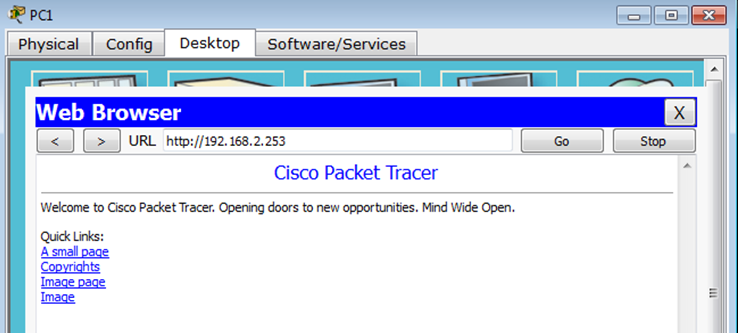 15
Υπηρεσία WEB
Πρωτόκολλο μεταφοράς υπερκειμένου - HTTP (Hyper Text Transfer Protocol)

Για τη μεταφορά δεδομένων μεταξύ φυλλομετρητή και διακομιστή χρησιμοποιείται το πρωτόκολλο HTTP.

Οι βασικές εντολές (μέθοδοι) του πρωτοκόλλου HTTP είναι: 
GET: η εντολή με την οποία ο πελάτης ζητάει από το διακομιστή ένα συγκεκριμένο έγγραφο.
HEAD: η εντολή με την οποία ο πελάτης ζητάει πληροφορίες κατάστασης για ένα έγγραφο
PUT: η εντολή με την οποία στέλνονται δεδομένα στον διακομιστή.
POST: η εντολή με την οποία στέλνονται δεδομένα στον διακομιστή, για προσάρτηση.
16
Υπηρεσίες WEB & DNS
Eργαστηριακή άσκηση: Υπηρεσίες WEB & DNS
Ζητείται να υλοποιήσουμε το εικονιζόμενο διαδίκτυο και να το διαμορφώσουμε  κατάλληλα ώστε σε όλους τους υπολογιστές του διαδικτύου να παρέχονται οι υπηρεσίες DNS & WEB.
Για την υλοποίηση του διαδικτύου θα ληφθούν υπόψιν όλα τα στοιχεία που ορίζονται πάνω στο σχήμα.
Η υλοποίηση του διαδικτύου θα γίνει με τη βοήθεια του Cisco Packet tracer
Στους δρομολογητές του διαδικτύου θα εφαρμοστεί στατική δρομολόγηση
17
Υπηρεσίες WEB & DNS
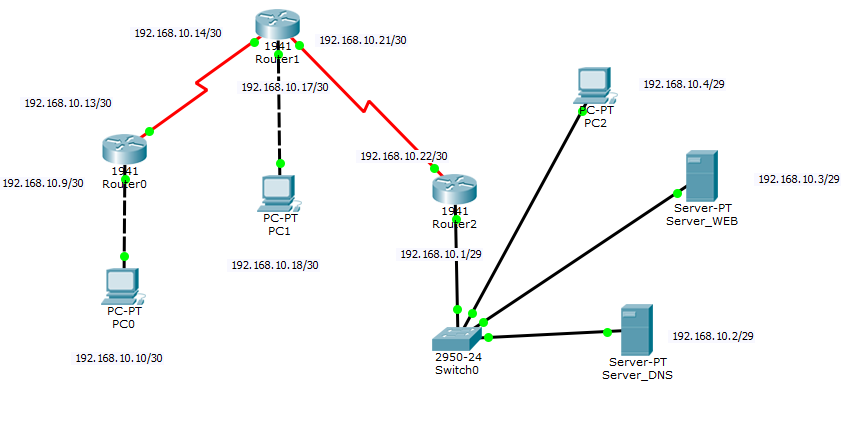 18
Τέλος Ενότητας
Ερωτήσεις;
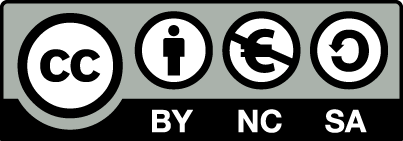 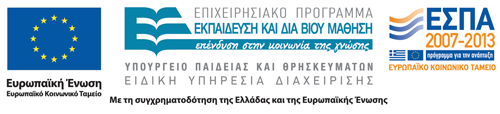 Σημειώματα
Σημείωμα Αναφοράς
Copyright Τεχνολογικό Εκπαιδευτικό Ίδρυμα Αθήνας, Ιφιγένεια Φουντά 2014. Ιφιγένεια Φουντά. «Δίκτυα Υπολογιστών ΙΙ (Ε). Υπηρεσίες WEB και DNS». Έκδοση: 1.0. Αθήνα 2014. Διαθέσιμο από τη δικτυακή διεύθυνση: ocp.teiath.gr.
Σημείωμα Αδειοδότησης
Το παρόν υλικό διατίθεται με τους όρους της άδειας χρήσης Creative Commons Αναφορά, Μη Εμπορική Χρήση Παρόμοια Διανομή 4.0 [1] ή μεταγενέστερη, Διεθνής Έκδοση.   Εξαιρούνται τα αυτοτελή έργα τρίτων π.χ. φωτογραφίες, διαγράμματα κ.λ.π., τα οποία εμπεριέχονται σε αυτό. Οι όροι χρήσης των έργων τρίτων επεξηγούνται στη διαφάνεια  «Επεξήγηση όρων χρήσης έργων τρίτων». 
Τα έργα για τα οποία έχει ζητηθεί άδεια  αναφέρονται στο «Σημείωμα  Χρήσης Έργων Τρίτων».
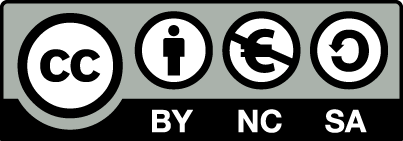 [1] http://creativecommons.org/licenses/by-nc-sa/4.0/ 
Ως Μη Εμπορική ορίζεται η χρήση:
που δεν περιλαμβάνει άμεσο ή έμμεσο οικονομικό όφελος από την χρήση του έργου, για το διανομέα του έργου και αδειοδόχο
που δεν περιλαμβάνει οικονομική συναλλαγή ως προϋπόθεση για τη χρήση ή πρόσβαση στο έργο
που δεν προσπορίζει στο διανομέα του έργου και αδειοδόχο έμμεσο οικονομικό όφελος (π.χ. διαφημίσεις) από την προβολή του έργου σε διαδικτυακό τόπο
Ο δικαιούχος μπορεί να παρέχει στον αδειοδόχο ξεχωριστή άδεια να χρησιμοποιεί το έργο για εμπορική χρήση, εφόσον αυτό του ζητηθεί.
Επεξήγηση όρων χρήσης έργων τρίτων
Δεν επιτρέπεται η επαναχρησιμοποίηση του έργου, παρά μόνο εάν ζητηθεί εκ νέου άδεια από το δημιουργό.
©
διαθέσιμο με άδεια CC-BY
Επιτρέπεται η επαναχρησιμοποίηση του έργου και η δημιουργία παραγώγων αυτού με απλή αναφορά του δημιουργού.
διαθέσιμο με άδεια CC-BY-SA
Επιτρέπεται η επαναχρησιμοποίηση του έργου με αναφορά του δημιουργού, και διάθεση του έργου ή του παράγωγου αυτού με την ίδια άδεια.
διαθέσιμο με άδεια CC-BY-ND
Επιτρέπεται η επαναχρησιμοποίηση του έργου με αναφορά του δημιουργού. 
Δεν επιτρέπεται η δημιουργία παραγώγων του έργου.
διαθέσιμο με άδεια CC-BY-NC
Επιτρέπεται η επαναχρησιμοποίηση του έργου με αναφορά του δημιουργού. 
Δεν επιτρέπεται η εμπορική χρήση του έργου.
Επιτρέπεται η επαναχρησιμοποίηση του έργου με αναφορά του δημιουργού.
και διάθεση του έργου ή του παράγωγου αυτού με την ίδια άδεια
Δεν επιτρέπεται η εμπορική χρήση του έργου.
διαθέσιμο με άδεια CC-BY-NC-SA
διαθέσιμο με άδεια CC-BY-NC-ND
Επιτρέπεται η επαναχρησιμοποίηση του έργου με αναφορά του δημιουργού.
Δεν επιτρέπεται η εμπορική χρήση του έργου και η δημιουργία παραγώγων του.
διαθέσιμο με άδεια 
CC0 Public Domain
Επιτρέπεται η επαναχρησιμοποίηση του έργου, η δημιουργία παραγώγων αυτού και η εμπορική του χρήση, χωρίς αναφορά του δημιουργού.
Επιτρέπεται η επαναχρησιμοποίηση του έργου, η δημιουργία παραγώγων αυτού και η εμπορική του χρήση, χωρίς αναφορά του δημιουργού.
διαθέσιμο ως κοινό κτήμα
χωρίς σήμανση
Συνήθως δεν επιτρέπεται η επαναχρησιμοποίηση του έργου.
Διατήρηση Σημειωμάτων
Οποιαδήποτε αναπαραγωγή ή διασκευή του υλικού θα πρέπει να συμπεριλαμβάνει:
το Σημείωμα Αναφοράς
το Σημείωμα Αδειοδότησης
τη δήλωση Διατήρησης Σημειωμάτων
το Σημείωμα Χρήσης Έργων Τρίτων (εφόσον υπάρχει)
μαζί με τους συνοδευόμενους υπερσυνδέσμους.
Χρηματοδότηση
Το παρόν εκπαιδευτικό υλικό έχει αναπτυχθεί στo πλαίσιo του εκπαιδευτικού έργου του διδάσκοντα.
Το έργο «Ανοικτά Ακαδημαϊκά Μαθήματα στο ΤΕΙ Αθήνας» έχει χρηματοδοτήσει μόνο την αναδιαμόρφωση του εκπαιδευτικού υλικού. 
Το έργο υλοποιείται στο πλαίσιο του Επιχειρησιακού Προγράμματος «Εκπαίδευση και Δια Βίου Μάθηση» και συγχρηματοδοτείται από την Ευρωπαϊκή Ένωση (Ευρωπαϊκό Κοινωνικό Ταμείο) και από εθνικούς πόρους.
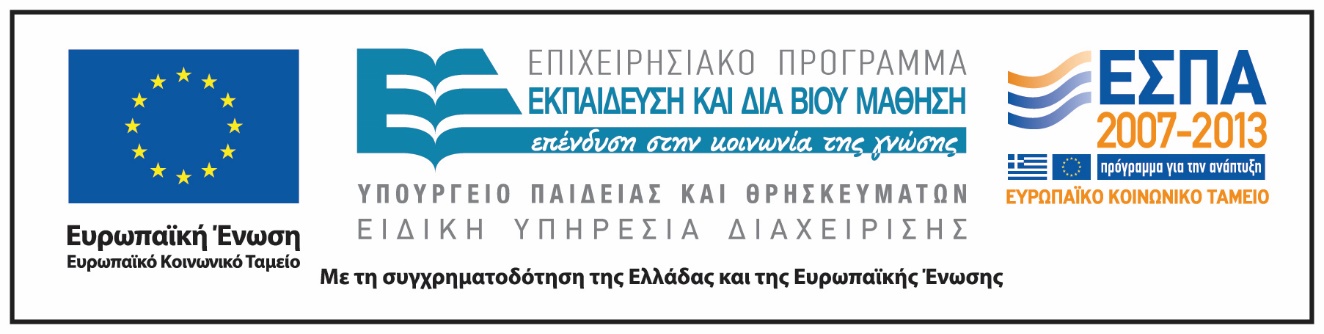